Życzenia dla Polski
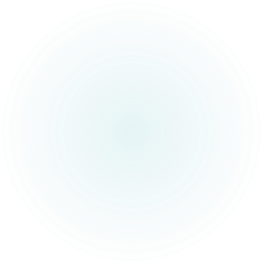 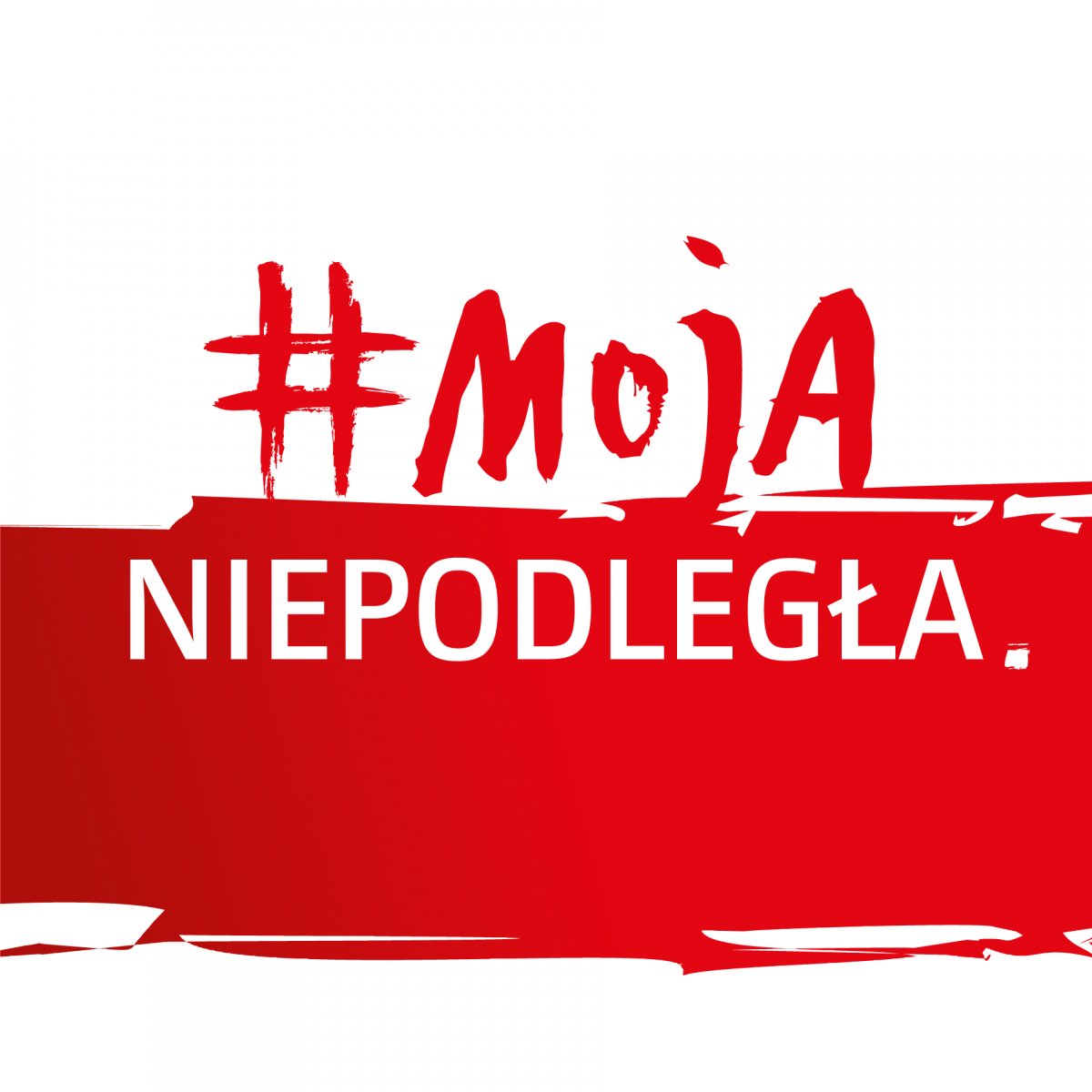 Życzenia
Polska to moja Ojczyzna!
Mówią, że zdobyta krwią i blizną... 
I ja IM WIERZĘ !
 Bo ja w Polskę wierzę.
Nasi Przodkowie o wolność walczyli;
 dla NICH: Cześć i Chwała!
Życzę sobie i dla Mojej Ojczyzny, aby obecne pokolenia niezniszczyły wszystkiego co w Niej dobre ...
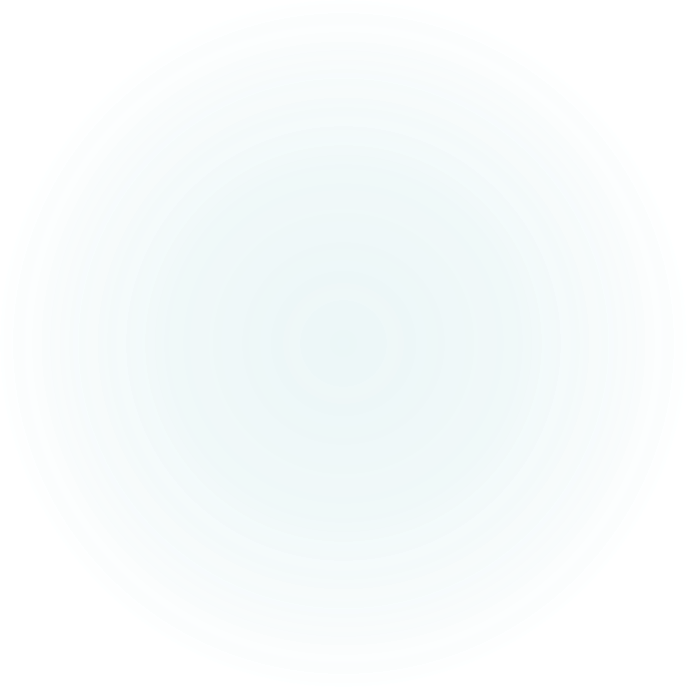 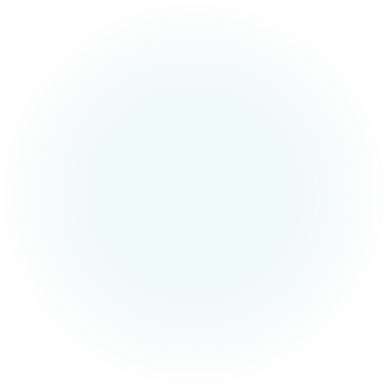 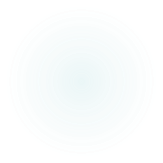 Wykonał Florian Skowron